Pertemuan 2ruslan ramli
ORGANISASI MEDIA
Media berarti berita
Media adalah organisasi
Organisasi memproduksi lingkungan melalui interaksi dan media bekerja juga melalui komunikasi antarbagian.
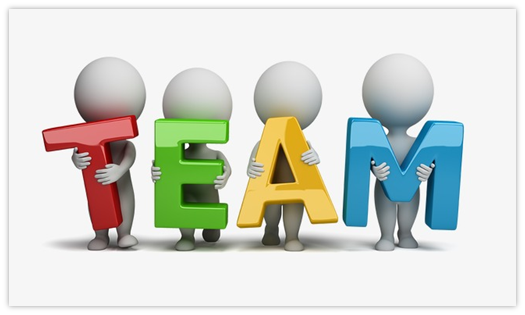 hirarki
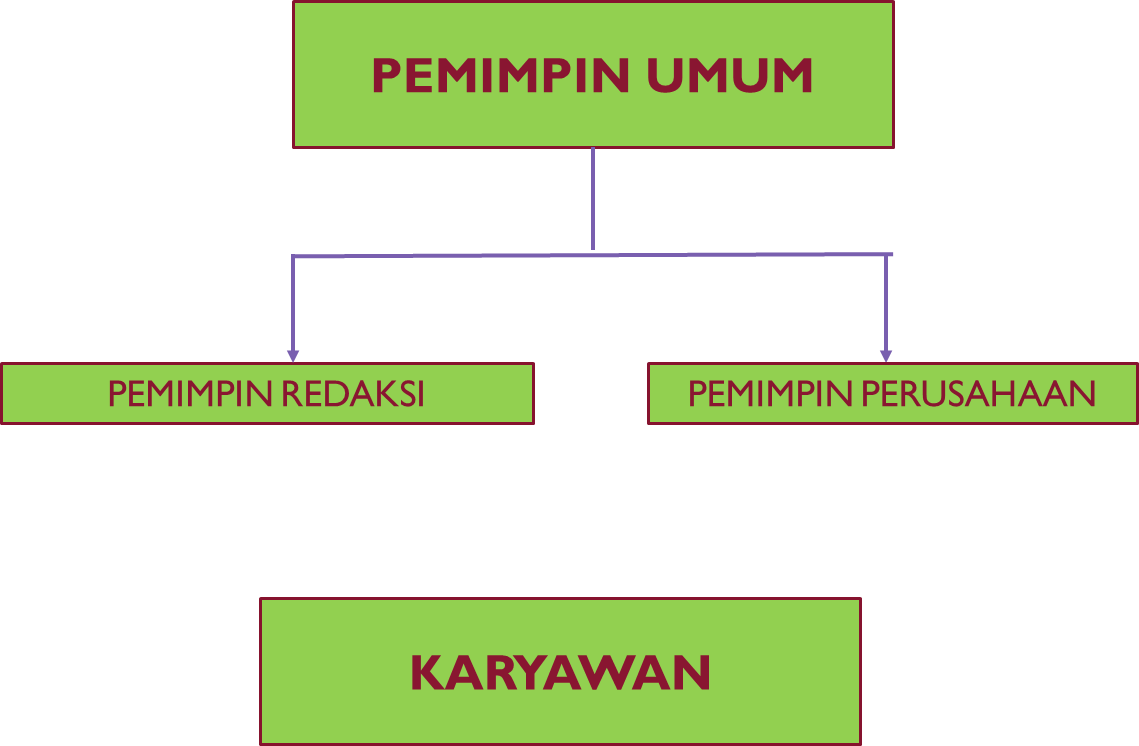 Top Manajemen
Pertama, pemilik perusahaan menerima laporan pertanggungjawaban dari pemimpin umum. Kadang pemilik juga bertindak sebagai pemimpin umum
Pemilik…………….
mnc group
Kedua, pemimpin umum sebagai pengambil kebijakan internal dan eksternal, menerima laporan pemimpin redaksi dan pemimpin perusahaan

Ketiga, pemimpin perusahaan sebagai pengendali perusahaan di unit usaha.
Keempat, pemimpin redaksi sebagai penanggung jawab isi media.
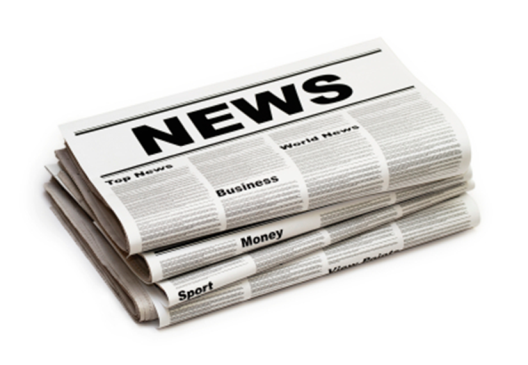 Jawapos - kompas
BBC - CNN
Redaksi bagian dari perusahaan media
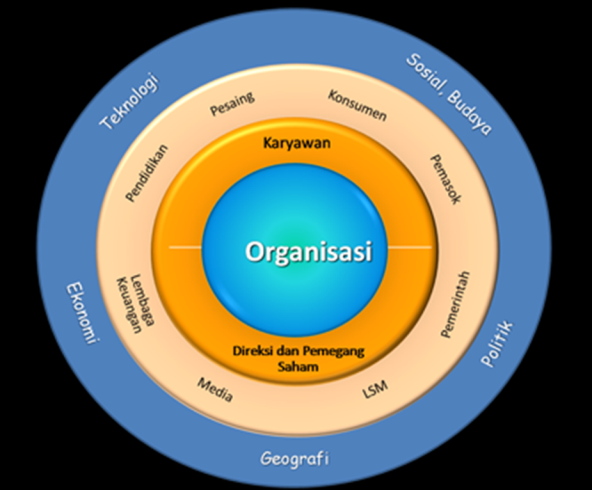 divisi berita
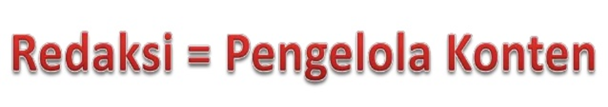 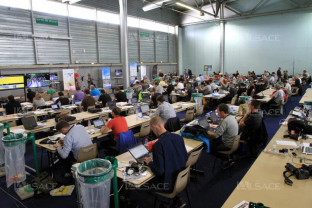 Redaksi dan kru
Ekonomi
Politik 
Nasional 
Daerah
Olahraga
Hukum dan Kriminal
Life Style
Opini
Entertain
Dll
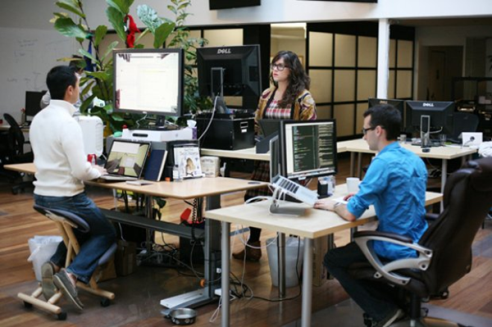 EDITOR DAN REPORTER
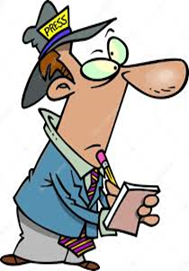 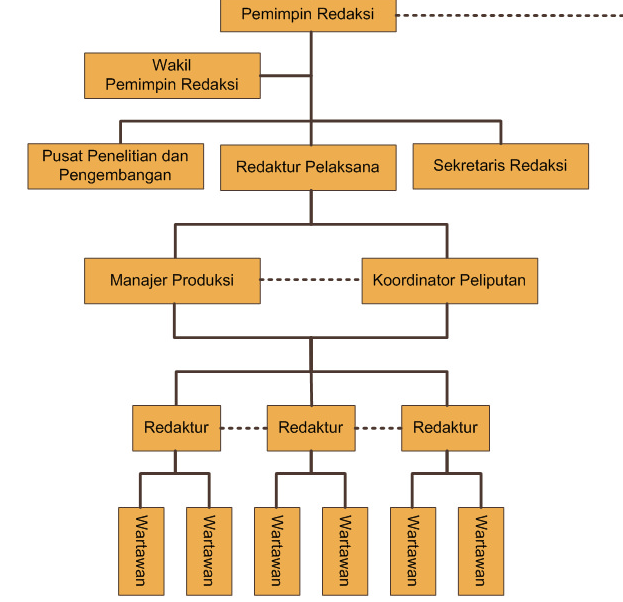 BBC
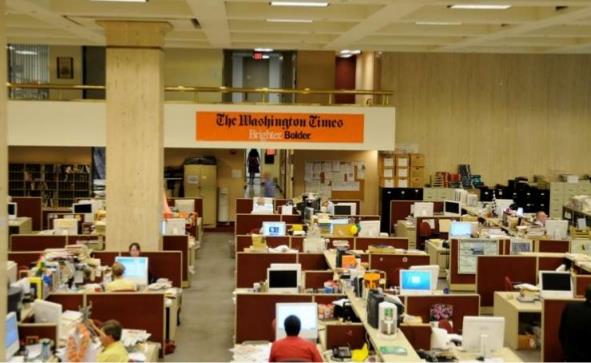